Повторяем написание большой буквы и разделительного ь знака в словах.
Урок русского языка 
Учитель: Баландина О.М.
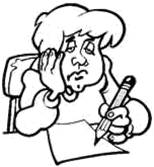 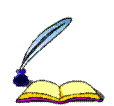 Чистописание1.Выполните рисунок
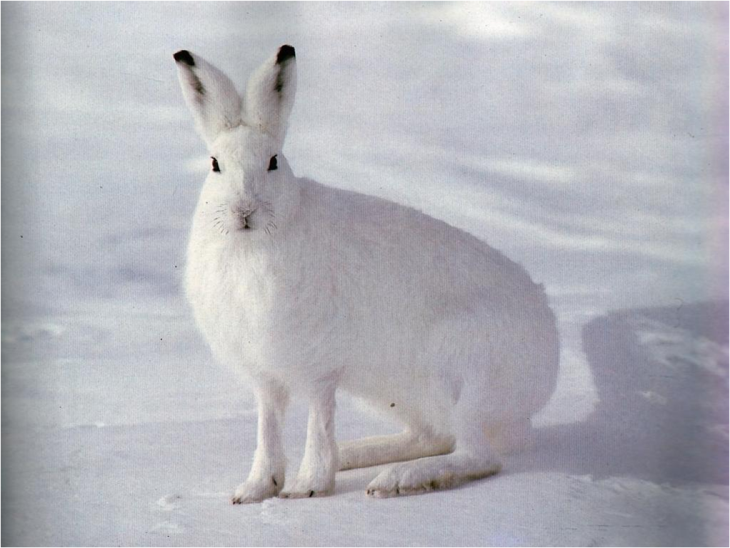 2.Напишите строчную букву  в    и   её соединения3.Прочитайте и запишите слова
- Найдите слова, отвечающие на вопрос кто? Что?-отвечающие На вопрос что делал? Что делаю?-  на вопрос сколько?- определите количество слогов- какие слова нельзя переносить?- определите роль ь в словах
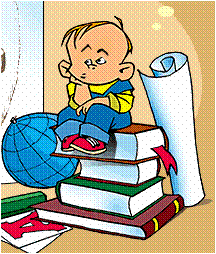 Словарная работа1. подбери слоги: о, бе, ма. Ря, во, со. 2.найди родственные слова
Проверка:
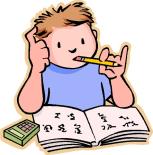 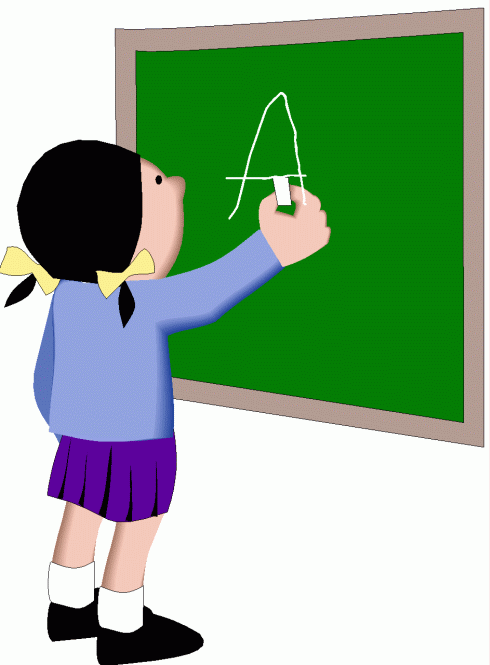 Изучение темы урока:
Перед какими гласными пишется разделительный ь?
физкультминутка
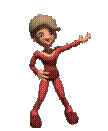 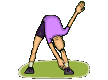 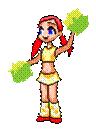 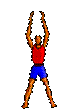 Закрепление
Самостоятельная работа:
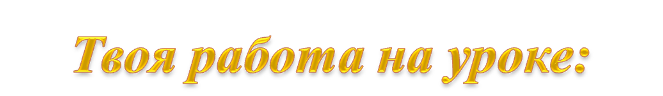 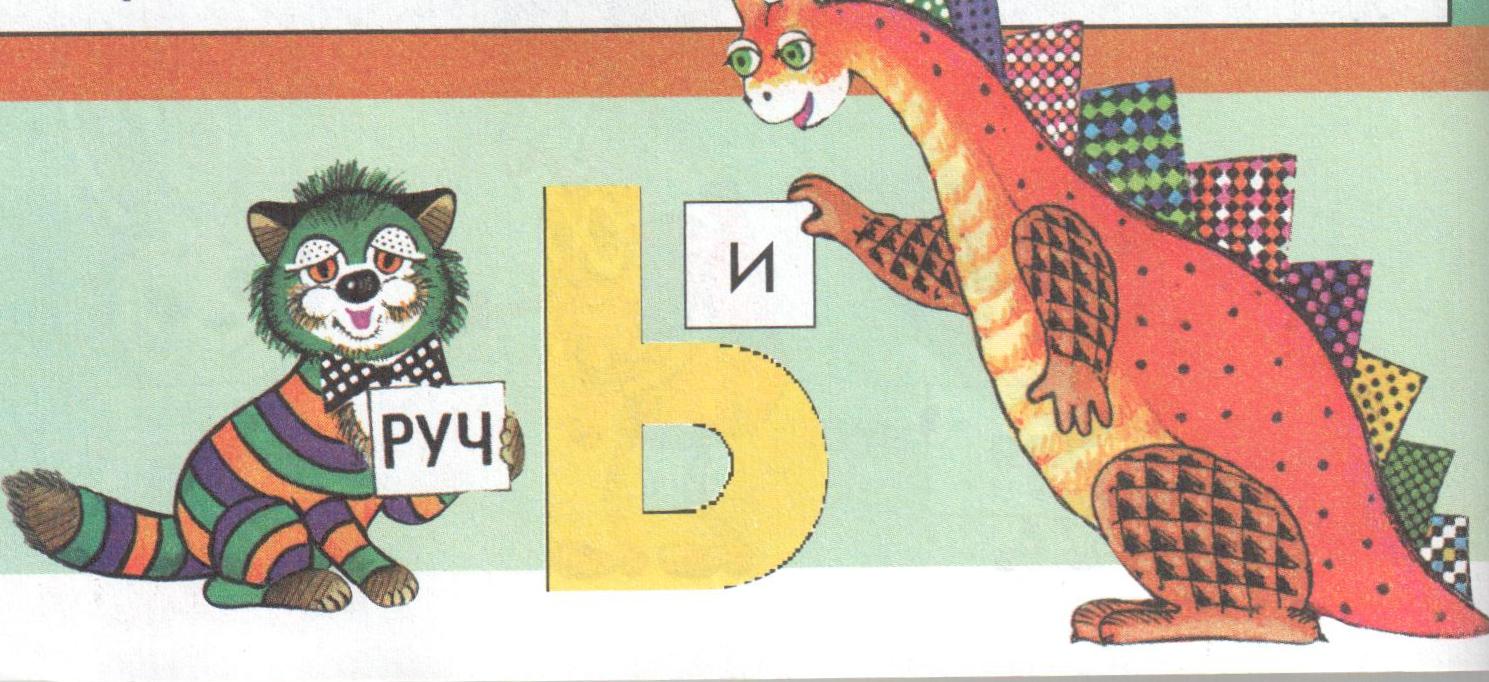 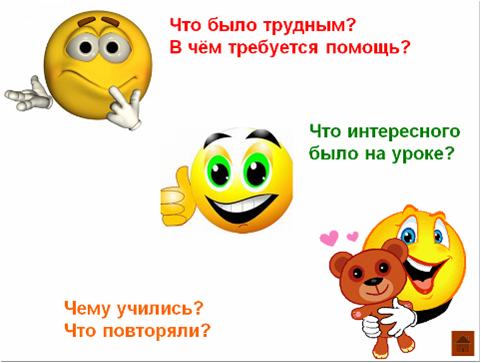 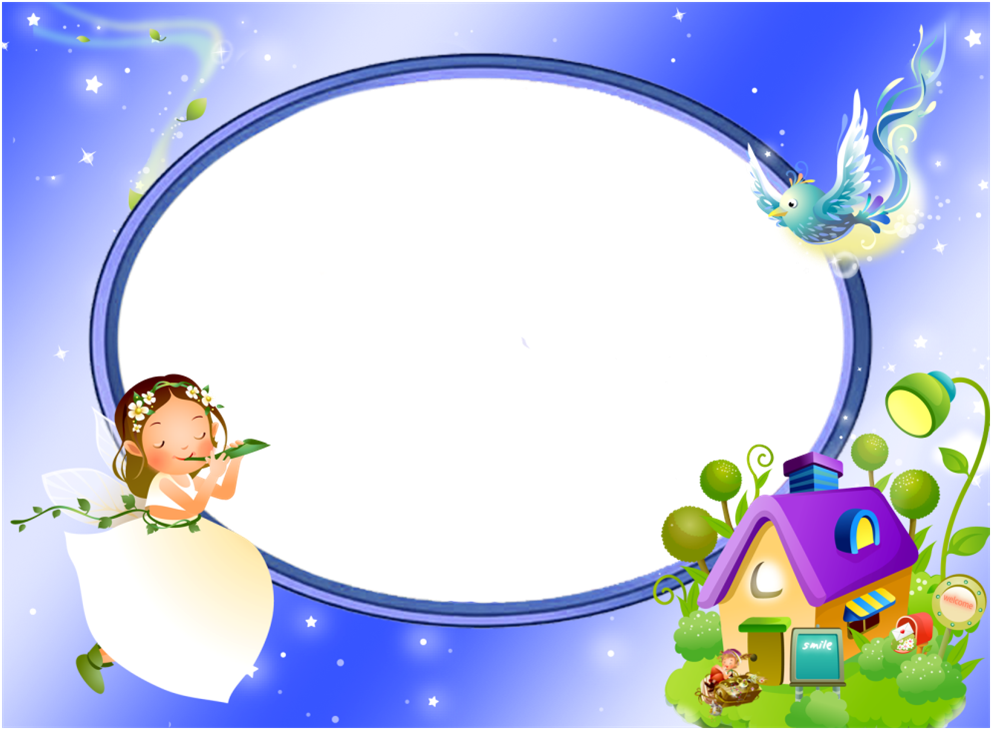 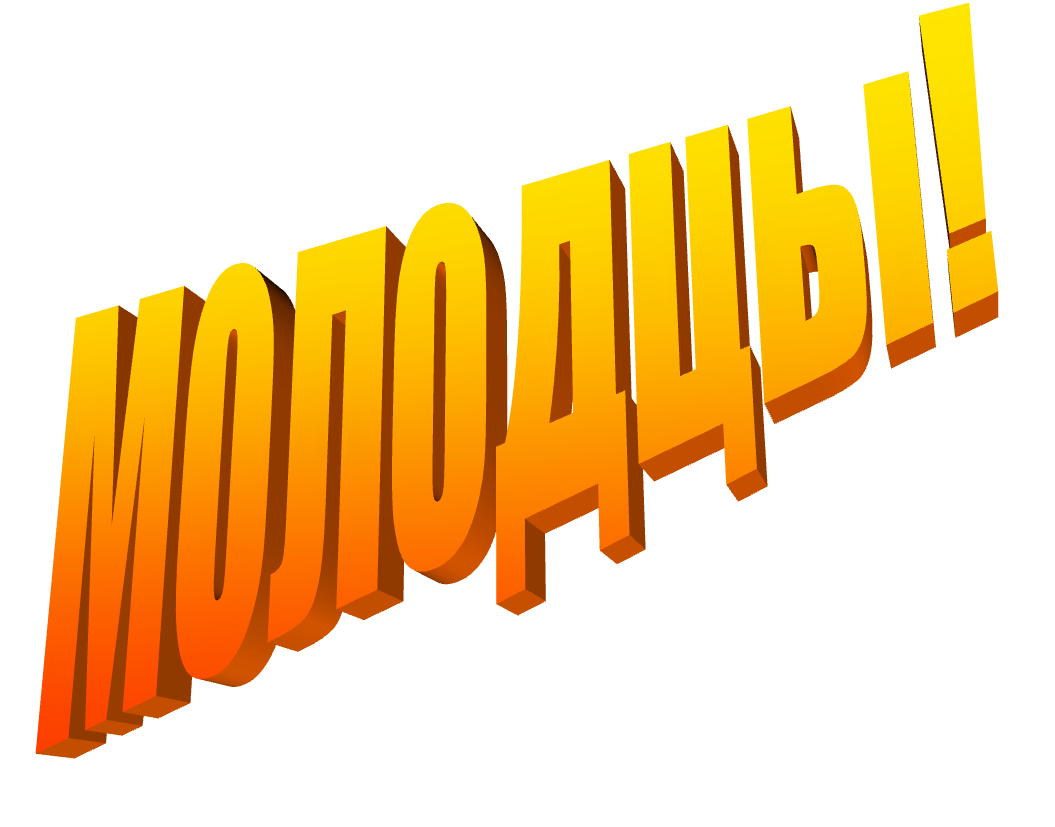